КНУТ ИЛИ ПРЯНИК?
Обо мне
Ирина Семенихина 
БГПУ “Преподаватель педагогики и психологии” 
ИПП “ИМАТОН” (г. Санкт-Петербург) “Детская практическая психология”
ИИСТ (г. Москва) “Системная семейная терапия”  
НИКП “Клиническая психология” 

Тренер, психолог-консультант, ведущая проектов “Школа приемных родителей” и “Родительский университет” в АКООУ “День Аиста” 
Психолог в “Барнаульская классическая школа”
Частная практика, консультант по детско-родительским отношениям
Проблемы с послушанием, дисциплиной?
Не выполняет просьбы помочь по хозяйству.
Не выполняет свои обязанности по дому, о которых договорились. 
Не делает уроки.
Что бы ни говорили ему - упирается, делает своё. 
Не соблюдает режим. 
Другое (напишите)
Главный вопрос:
Не хочет делать то, что от него требуется
 
Как повлиять на ребенка, чтобы он делал то, что мы от него хотим, а не то, что он хочет сам?
Почему не слушается/не подчиняется?
а. Ленится. 
б. Кроме телефона ничего не интересует. 
в. «Поперечный».
г. Другой вариант (напишите).
Что помогает?
д. Угрозы. 
е. Увещевания
ж. Пояснения 
з. Игнор
и. Наказание
к. Душевные разговоры
л. Ничего.
Два пути воспитания
Ребенок выполняет требования взрослых по двум причинам: любовь, привязанность и/или страх. 
Послушание — поведение человека, характеризующееся добровольным сознательным подчинением своей воли воле другого человека.
Подчинение - это механизм психологического принуждения отдельного человека действовать в направлении некоей цели путем запугивания и/или манипулирования.  
Послушание основано на привязанности и хорошем отношении (проблема ПР)
Подчинение - на страхе. Нет страха - нет подчинения.
Из чего состоит конфликт?
Наше желание, наша картина мира 
(Ребенок должен помогать копать картошку/лоб здоровенный - пусть работает)
Его желание, его картина мира 
(сами посадили 100 гектар, сами пусть копают, лучше бы купили/я хочу с ребятами потусить)
Протест - конфликт 
Наша интерпретация фактов (Лентяй, как и папашка его; толку с него не будет)
Наша реакция и действия (страх, что ничего не добьется, будет сидеть на шее у меня до старости; злость - почему я должна всю жизнь на него положить)
Имеет значение опыт
Его интерпретация фактов (Лишь бы не дать мне получить удовольствие, перекладывают на меня свои обязанности, я им нужен только чтобы картошку эту копать)
Его реакция (злость, обида)
Конфликт решается силой, полной капитуляцией или компромиссом
Вспомните ситуацию конфликта:
Выясняем, что случилось - У ВСЕХ  участников. 
Проясняем противоречия (кто врет, чтобы избежать наказания)
Оцениваем масштаб нанесенного вреда. 
Сохраняем спокойствие. 
Понимаем, чего хотел ребенок в этой истории. 
Уточняем, знает ли сами правила, и то, как выглядит их выполнение. 
Мог ли выполнить, если нет - почему. 
Выясняем, понимает ли ребенок, что плохого в его поступке. 
Решаем, нужно ли наказание. 
Есть ли то, за что поощрить?
Пример 1 Алкоголь (маленький, подросток, статус)
Пример 2 Драка (кот, жалобы)
Ситуация непослушания (невыполнение просьбы)
Это просьба или требование? Что уместнее?
Регулярно или только в этот раз? 
Что хочет делать вместо этого? Зачем ему это? 
Почему мне важно, чтобы сделал? Он знает? 
Зачем мне надо, чтобы сделал? С какой целью? 
На каких условиях сделает - вместе, после, в обмен на что
Советы:
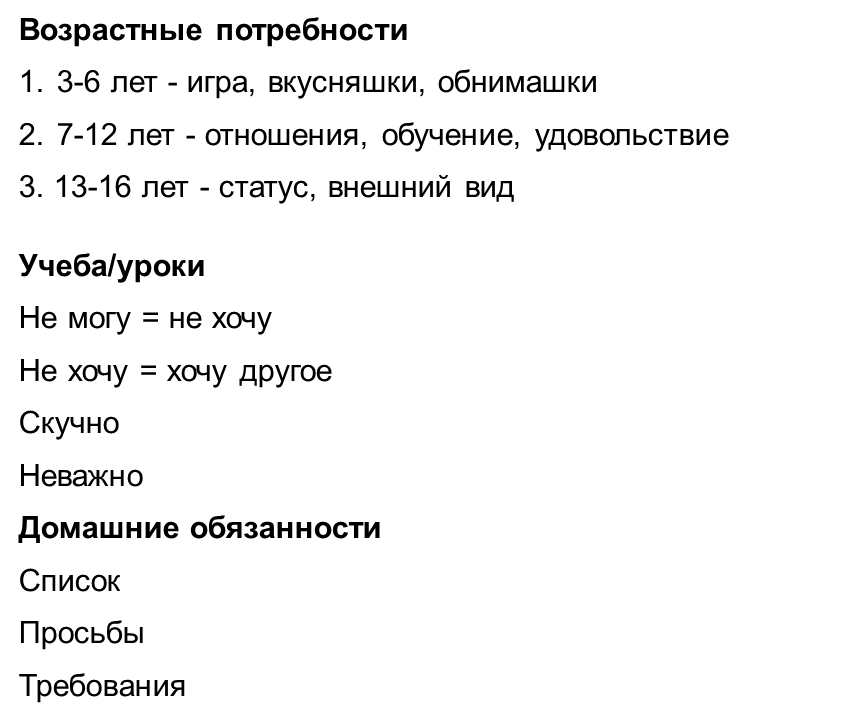 Дисциплина
Обязательное для всех членов какого-то коллектива (семьи, школы и др.) подчинение установленному порядку, правилам.
Строгое и точное соблюдение правил, принятых человеком к выполнению. Говорят о школьной дисциплине, трудовой дисциплине, воинской дисциплине и тому подобное.
Чтобы человек выполняла правила, он должен  
знать правила, 
принимать их, 
знать, как именно выглядит нужное поведение,
иметь способности и возможность осуществить такое поведение.
Семейные правила/отношения
1.Всегда мы … Всегда ребёнок…. (делаем, реагируем)

2. Никогда мы … Никогда ребёнок … (не делаем, запреты) 

3. Если …, то…. (способы адаптации, защиты)
РЕАЛЬНОЕ ВЛИЯНИЕ
Что мы детям говорим, 
что мы детям показываем, 
что мы от детей скрываем? 
Это зависит от нашего опыта детского и модели родительства (личный опыт + информация)
БольшАя часть - автоматизмы/метапослания 
Дети всё это считывают, реагируют и демонстрируют в других системах (в школе) по принципу 
“в точности” и/или “наоборот” и/или “выручу вас”
Причины плохого поведения
Агрессия ребенка 
Родители агрессивны. 
Родители подавляют агрессию ребенка.
Родители бессильны (бессилие - ярость).
Родители отдалены, ребенок привык защищать себя сам таким способом. 
Родители - “хорошие девочки и мальчики”.

Протестное поведение 
Усталость, загруженность. (!) - фрустрация возрастных потребностей 
Низкая самооценка - попытка повысить свой статус. (?)
Привычный способ получения внимания. 
Проблемы у ребенка - контакты в семье. 
Недосказанности, сокрытие, семейные тайны 
Не могу = не хочу.
“Услышьте мою боль”
СИЛА ВОЛИ
– это способность человека принимать решения и совершать действия в соответствии со своими мыслями и чувствами.
Способности ребенка к волевым действиям:

уровень развития психических процессов
опыт 
личностные особенности ребенка (тревожный, активный, агрессивный, пассивный)
учет потребностей  ребенка в разном возрасте (сохранить достоинство)
эмоциональное состояние, уровень стресса 
мотивация
Баланс силы и заботы, свободы и дисциплины
ВАЖНЫЕ ВОПРОСЫ 
Что мы хотим для себя как для родителя?
Что мы хотим для ребенка и его будущего? 
Чего хочет ребенок для себя?
Что хочет общество, окружение от нас и от ребенка? 
Кто учил нас быть родителями? Чему они нас научили?